The HEART-FID Trial
Efficacy and Safety of Ferric Carboxymaltose as Treatment for Heart Failure with Iron Deficiency
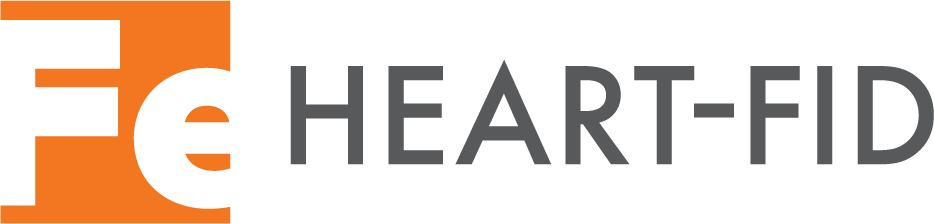 On behalf the HEART-FID Investigators and Participants
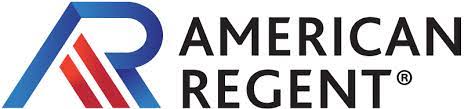 August 26, 2023
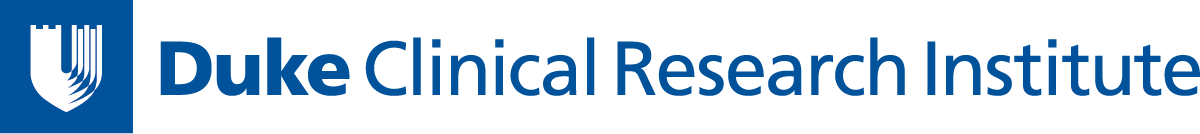 Background
Iron deficiency (ID) is common in patients with heart failure with reduced ejection fraction (HFrEF) and it is associated with worse symptoms and adverse prognosis.
IV ferric carboxymaltose (FCM) improves quality of life and exercise capacity in HFrEF with ID.
AFFIRM-AHF, IRONMAN and meta-analyses suggested potential benefits with IV iron on HF hospitalizations without a significant effect on mortality.
Thus, further evidence is needed regarding the effect of FCM on clinical events.
Ponikowski P, et al. Lancet 2020;396(10266):1895-1904. 
Kalra PR, et al. Lancet 2022;400(10369):2199-2209.
Graham FJ, et al. Eur J Heart Fail 2023;25(4):528-537.
Anker SD, et al. Eur J Heart Fail 2023 (in press).
Mentz RJ, et al. Circ Heart Fail 2021;14(5):e008100.
Design
Double-blind, placebo-controlled, event-driven RCT
Chronic HFrEF (EF ≤40%)
with Iron Deficiency*
Primary Endpoint:
Hierarchical Composite:
All-cause mortality (12 m)
HF hospitalizations (12 m)
Change in 6-MWD (6 m)
Placebo (PBO)
N ~ 3014
Visits every 3 mos and dosing every 6 m, 
as needed
6 m
12 m
Top Secondary Endpoint:
CV death or HF hospitalization
1:1 
Randomization
FCM
Key Inclusion Criteria:
*Iron deficiency
Ferritin <100 ng/mL or  
100-300 ng/mL + TSAT <20%

HF hosp (12 m) or ↑ NT-proBNP (90 d)
[>600 pg/mL (NSR) or >1000 pg/mL (AF)]
†Once iron replete, transition to placebo; blinding maintained
Mentz RJ, et al. Circ Heart Fail 2021
ClinicalTrials.gov Identifier: NCT03037931
Statistical Methods
PRIMARY METHODOLOGY: 
Patients ranked from lowest to highest based on hierarchical composite
Wilcoxon-Mann-Whitney test: Compared sum of ranks
2-sided significance of 0.01 (US regulatory purposes)
Estimated 90% power with 1507 per group (N=3014)
HIERARCHICAL PRIMARY ENDPOINT
Placebo Group
FCM Group
vs.
Yes
Patient who survives(or survives longest) “wins”
Death 
at 12 mos?
No—neither patient died
Patient who was not hospitalized (or has fewest hospitalizations) “wins”
Yes
TO SUPPORT CLINICAL INTERPRETATION — WIN RATIO: 
Each participant from FCM group ranked for comparison with each participant from control group
Hospitalization(s)for HF at 12 mos?
No—neither patient hospitalized 
(or same number of hospitalizations)
TOP SECONDARY ENDPOINT
Time to CV death or HF hospitalization
2-sided significance level of 0.04
Anticipated HR set at 0.80 
Target 771 participants with an event 
Estimated 90% power
Patient with greatest improvement (or smallest worsening) in 6MWD “wins”
Change in 
6-MWD at 6 mos
P-value (Wilcoxon-Mann-Whitney test) < 0.01
Mentz RJ, et al. Circ Heart Fail 2021
Study Execution
Enrolled 
N = 8195
Excluded (N = 5127)
17 Consent not given 
4652 Inclusion criteria not met
457 Exclusion criteria met
1 Screened in error
ENROLLMENT BEGAN March 2017
Randomized*
N = 3065
RECRUITMENT ENDEDNovember 2021
FOLLOW-UP ENDEDFebruary 2023
FCM
N = 1532
Placebo
N = 1533
55 Discontinued the study early (other than death)

7 Lost-to-follow-up

   48 Withdrew consent (end-of-study vital status known for all except 14)
45 Discontinued the study early (other than death)

4 Lost-to-follow-up

41 Withdrew consent 
(end-of-study vital statusknown for all except 14)
Long-term Efficacy and Safety
Median Follow-up of 1.9 years (IQR, 1.3 to 3.0)
*3 patients randomized twice
Baseline Characteristics
Presented as %, Mean ± SD or median (IQR)
[Speaker Notes: US: Black = 321 / 1216 (26.4%)]
Study Drug Dosing and Iron Indices
Ferritin (µg/mL)
TSAT (%)
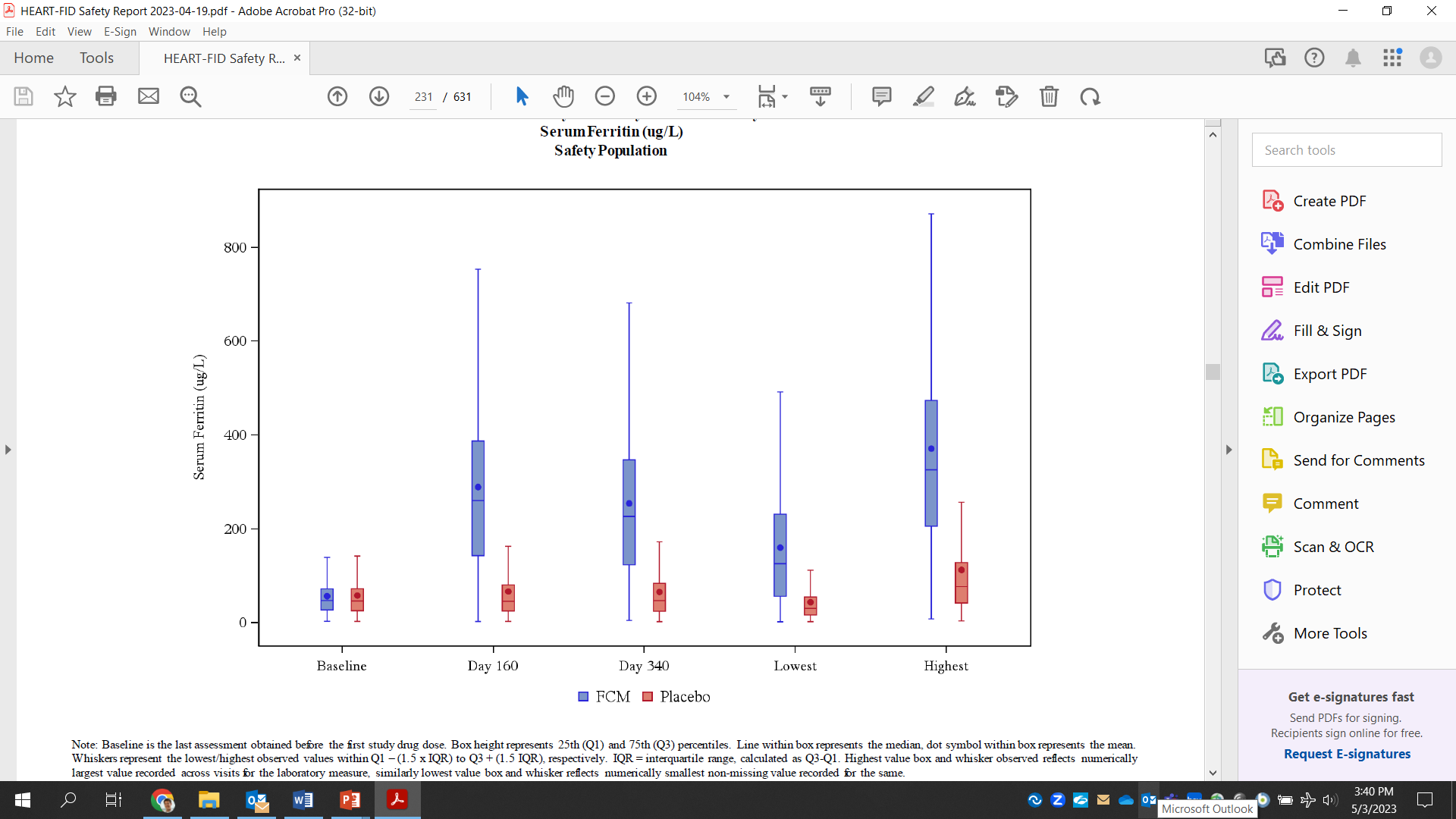 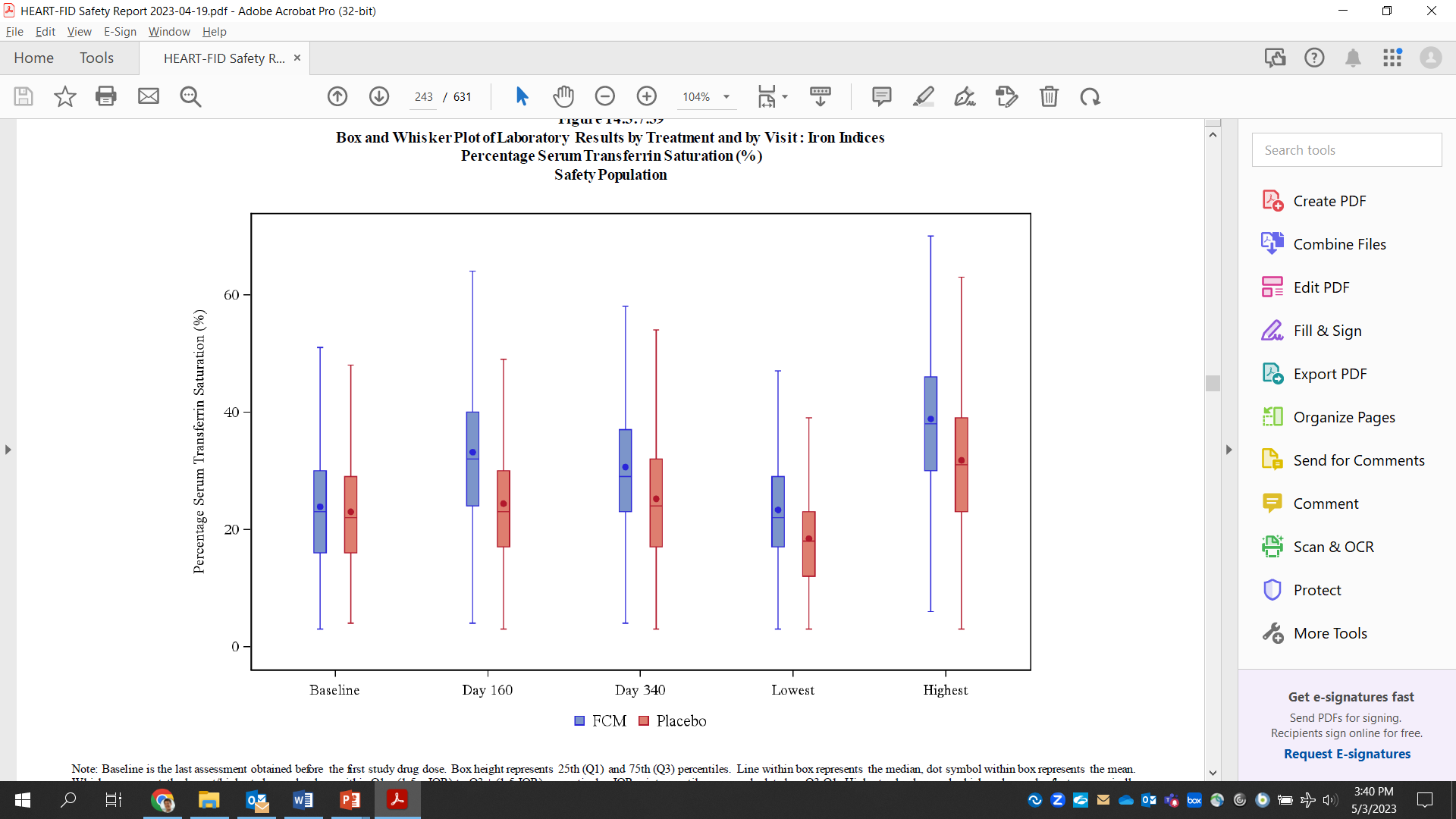 FCM:
24
33
31
FCM:
56
289
254
PBO:
23
24
25
800
PBO:
57
66
65
60
600
Mean TSAT 
(%)
Mean Ferritin (µg/mL)
40
400
20
200
0
0
Baseline
Day 160
Day 340
Baseline
Day 160
Day 340
Presented as %, Mean ± SD or median (IQR)
Primary Hierarchical Endpoint
0.019
Total HF Hospitalizations(12 mos)
Change in 6-MWD                    (6 mos)
All-cause Mortality(12 mos)
10.3%
Among 227 patients (14.8%)
Among 204 patients (13.3%)
8.6%
Placebo
FCM
Placebo
FCM
Placebo
FCM
1.7% ARR
270 fewer HF hospitalization days
+4 meter
benefit
P-value (Wilcoxon-Mann-Whitney test) =
[Speaker Notes: Fewer deaths – fewer HF hosp – largest 6MWD improvement]
Primary Endpoint: Win Ratio
Overall Win Ratio (99%CI) = 1.10 (0.99, 1.23)
1st Imputed Dataset:
Death 
at 12 mos
Wins
9.8%
20% more Wins

OVERALL: 
27 fewer deaths 
(1.7% ARR)
Wins
Wins
33.5%
Win Ratio
=
Ties
82.0%
Ties
0.3%
18% of 
Decisions
Losses
Losses
8.2%
Losses
30.2%
Similar % wins
Hospitalizationsfor HF at 12 mos
Wins
9.0%
Ties
64.1%
OVERALL: 
35 fewer HF hospitalizations
270 fewer HF hospitalization days
18% of 
Decisions
Losses
9.0%
Change in 6-MWD 
at 6 mos
11%
more
Wins
64% of Decisions
[Speaker Notes: 1.20, 1/1.09, 1.10
7.7 days per HF hosp ON AVERAGE]
Top Secondary Endpoint
Time to Cardiovascular Death or First HF Hospitalization
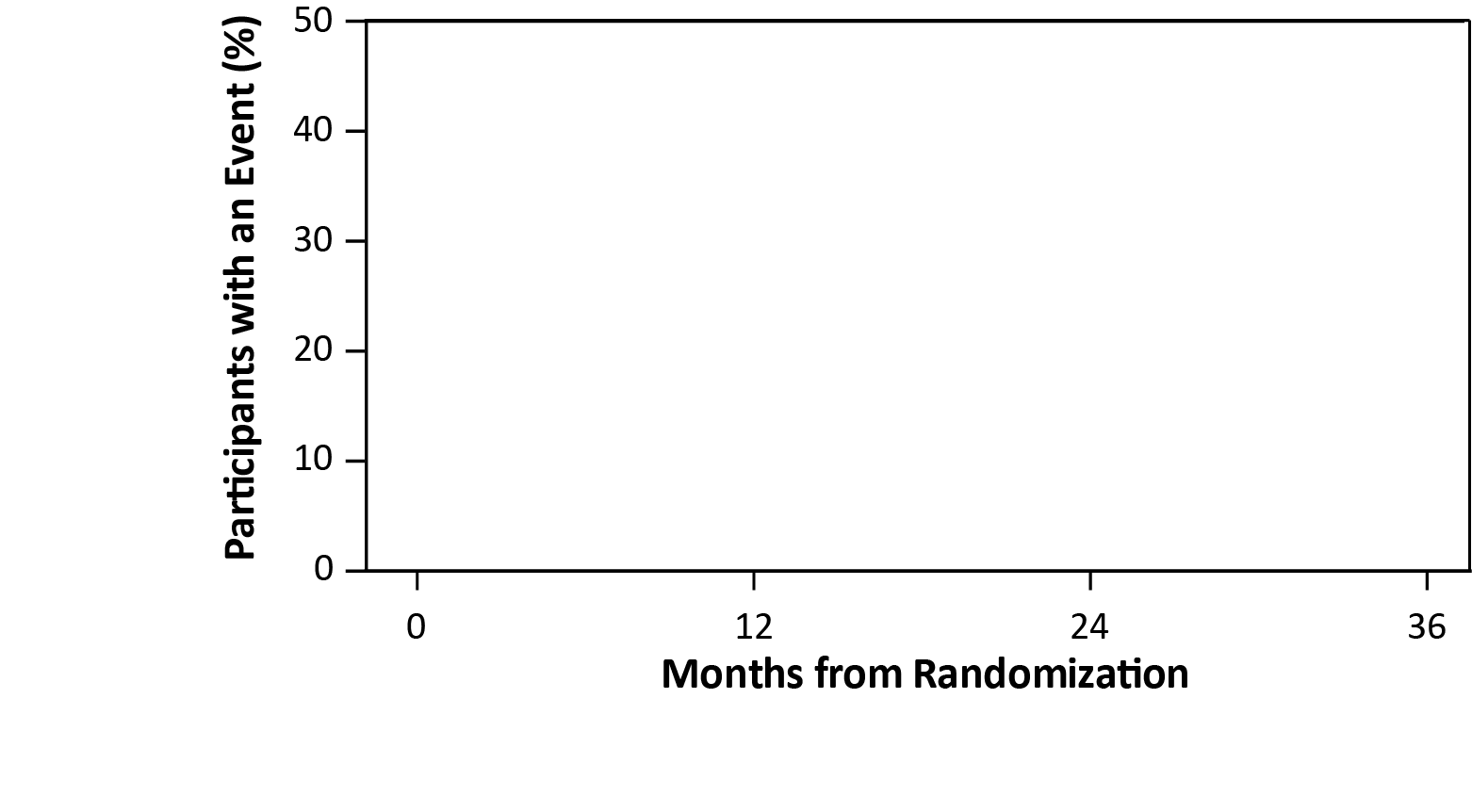 HR (96% CI) = 0.93 
(0.81 to 1.06)
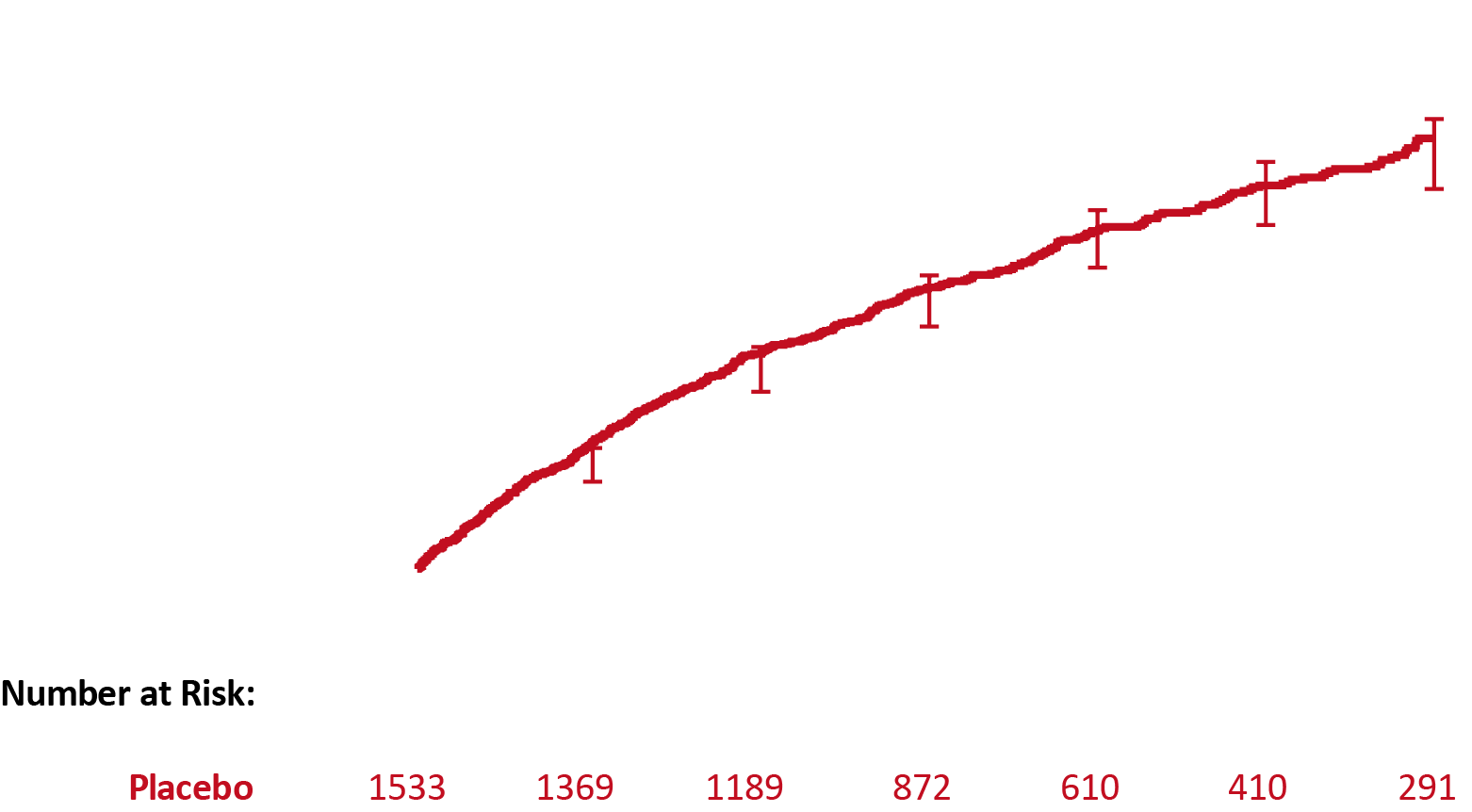 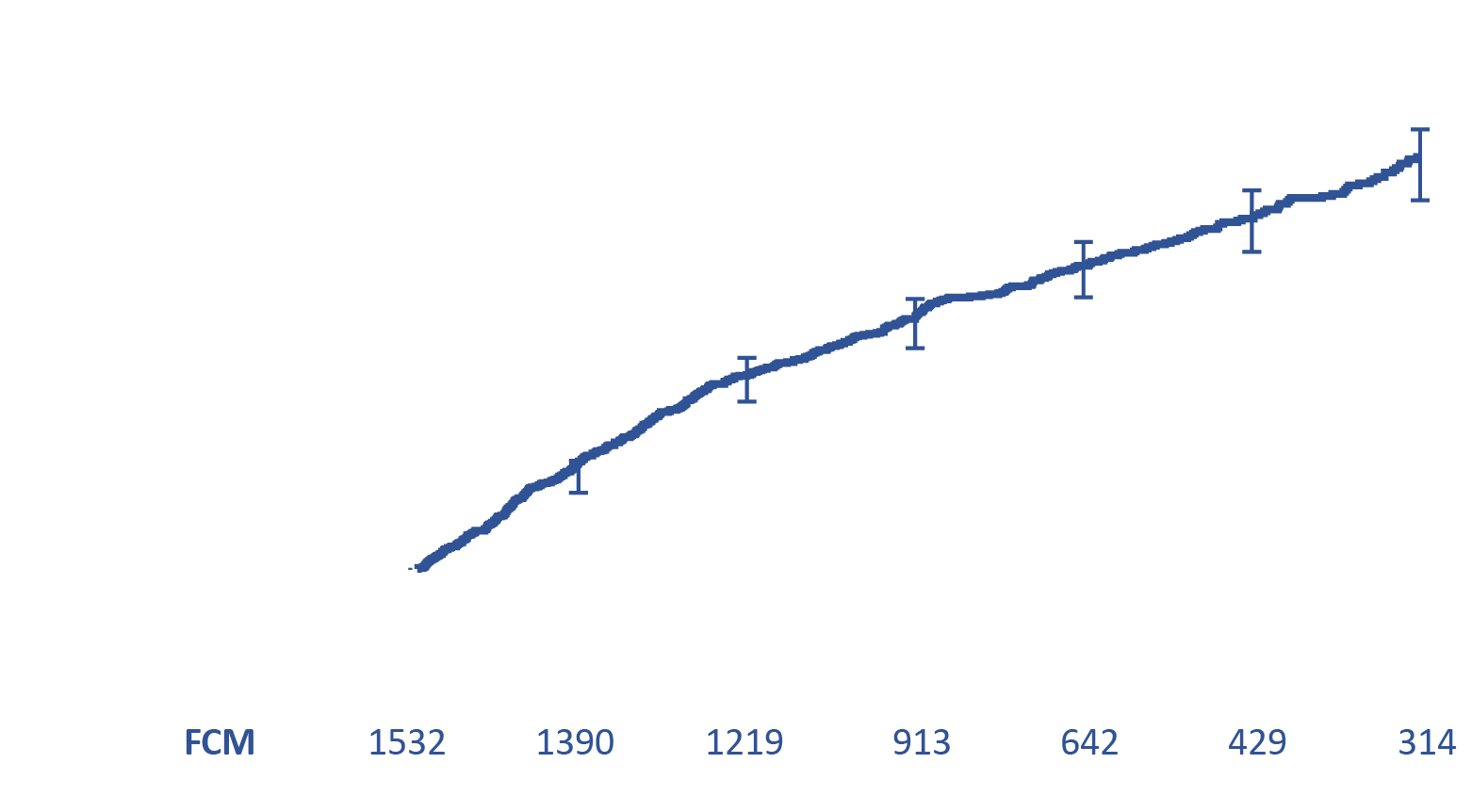 Target 771 patients with a first event

Observed 969 patients with an event
Placebo494 / 1533 (32.2%)
17.3 (PBO) vs. 16.0 (FCM) events per 100 patient years
FCM475 / 1532(31.0%)
Median Follow-up of 1.9 years (IQR, 1.3 to 3.0)
Time to CV Death
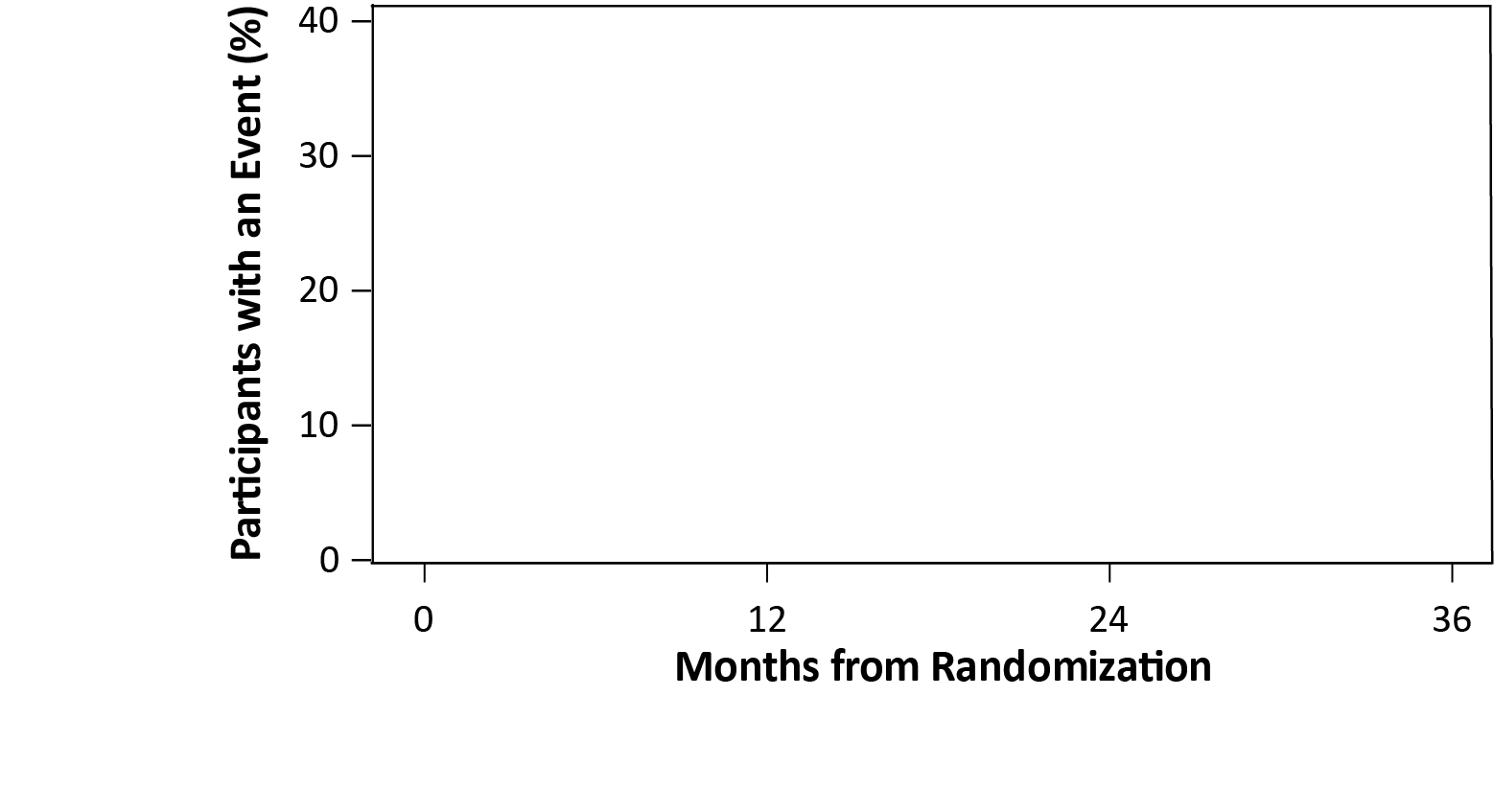 HR (96% CI) = 0.86 (0.72 to 1.03)
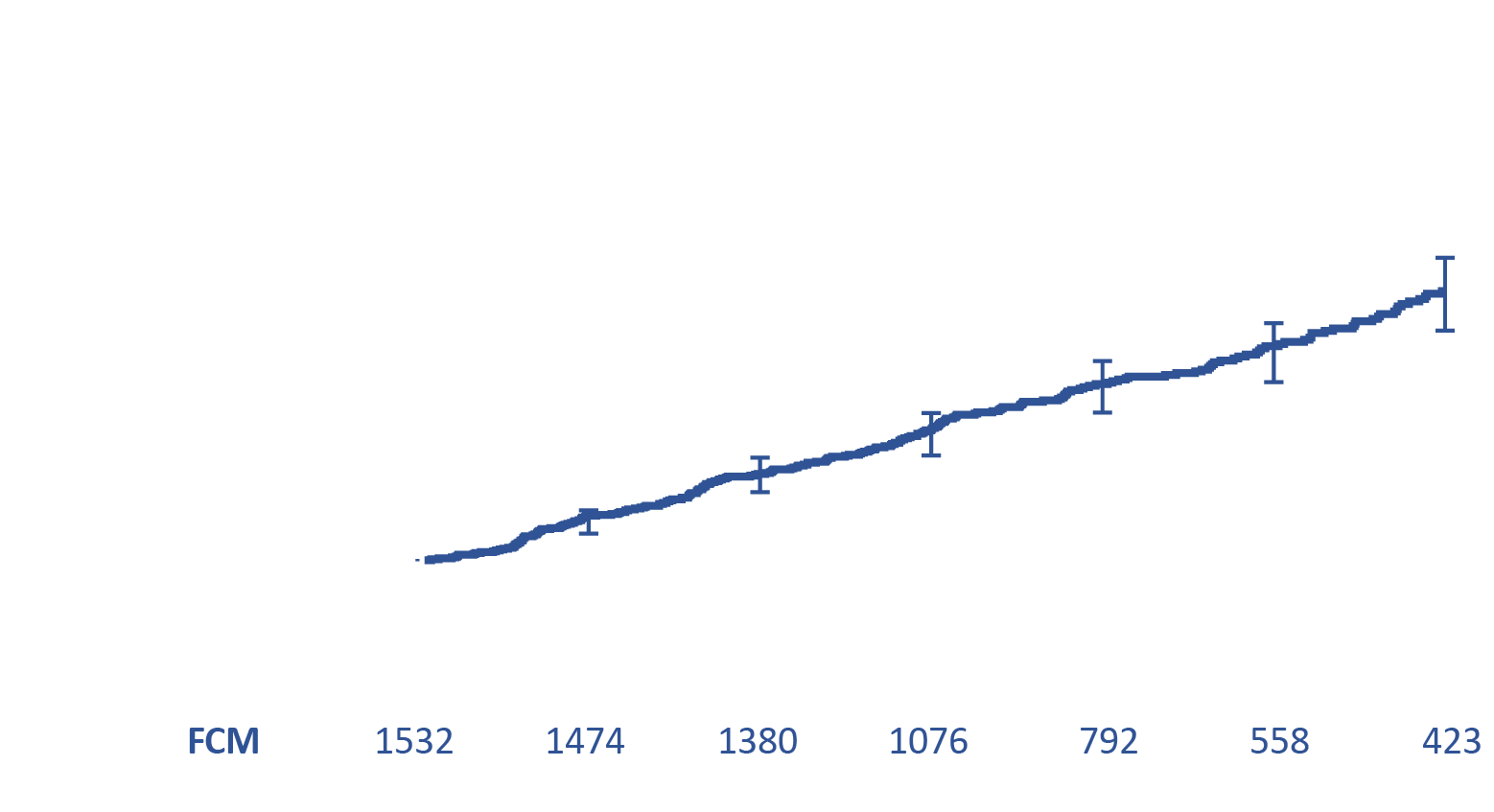 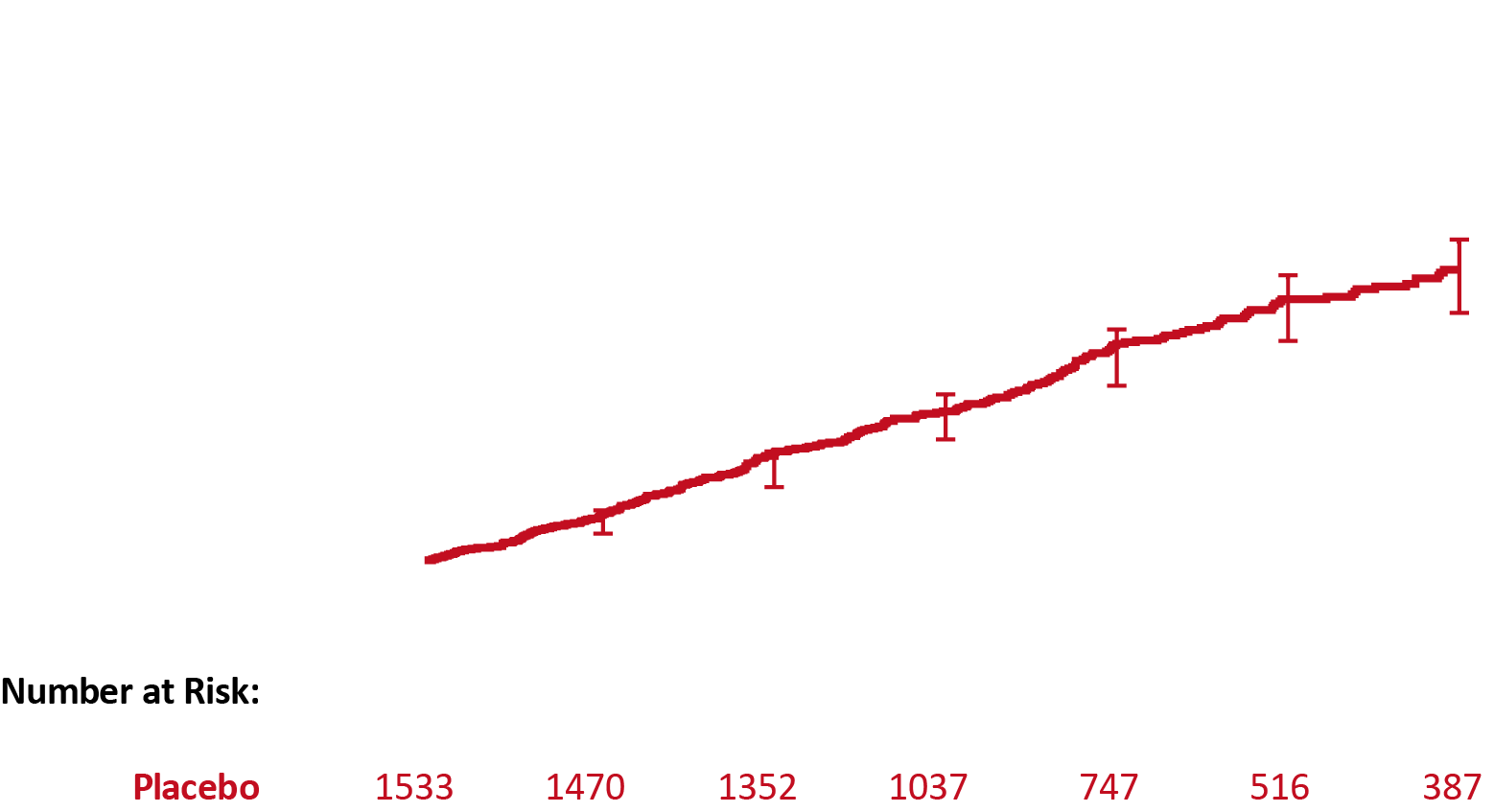 8.2 (PBO) vs. 7.2 (FCM) events per 100 patient years
Placebo275 / 1533 (17.9%)
FCM251 / 1532(16.4%)
Median Follow-up of 1.9 years (IQR, 1.3 to 3.0)
[Speaker Notes: Fewer CV deaths]
Change in 6-MWD (from Baseline to 12 m)
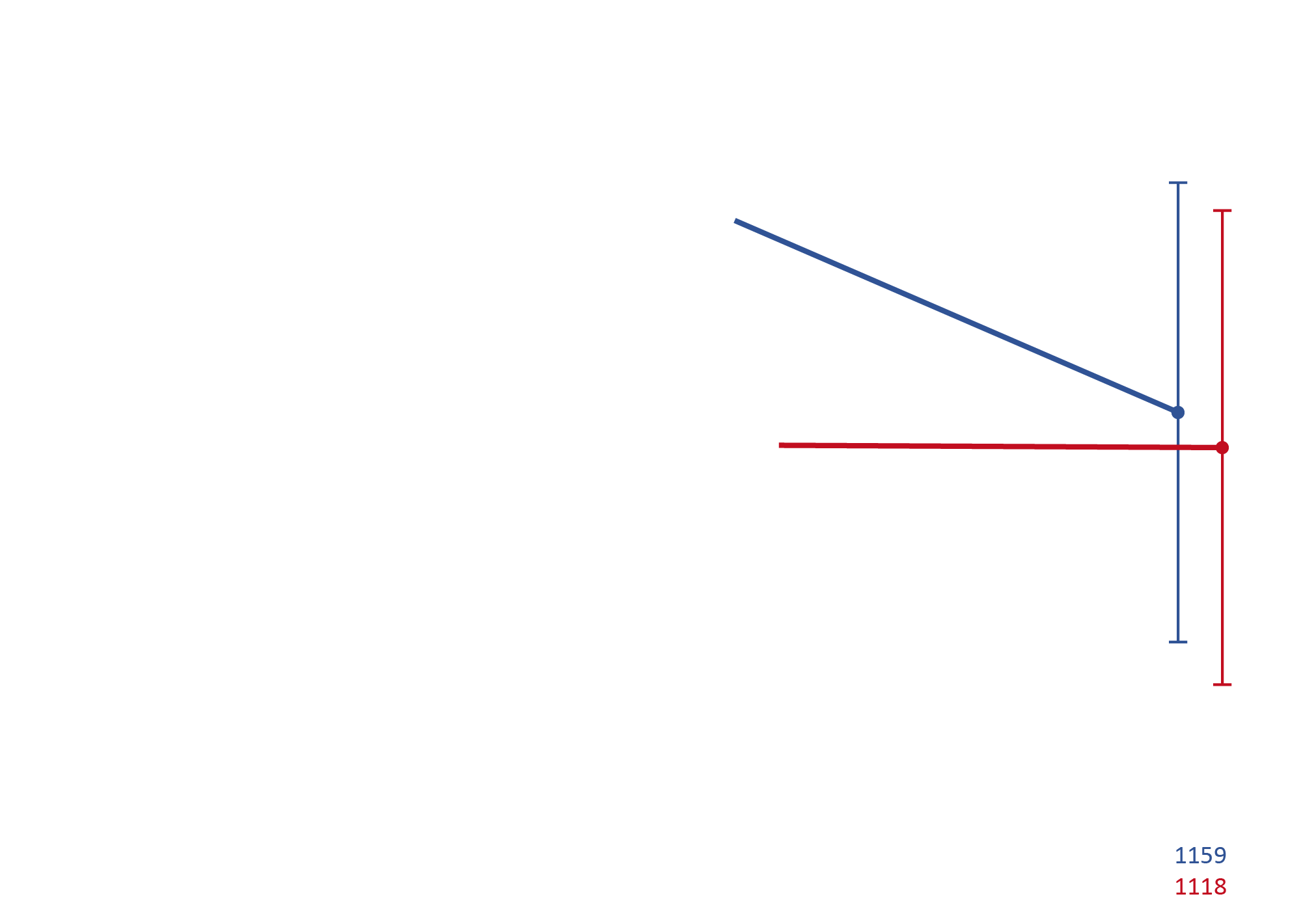 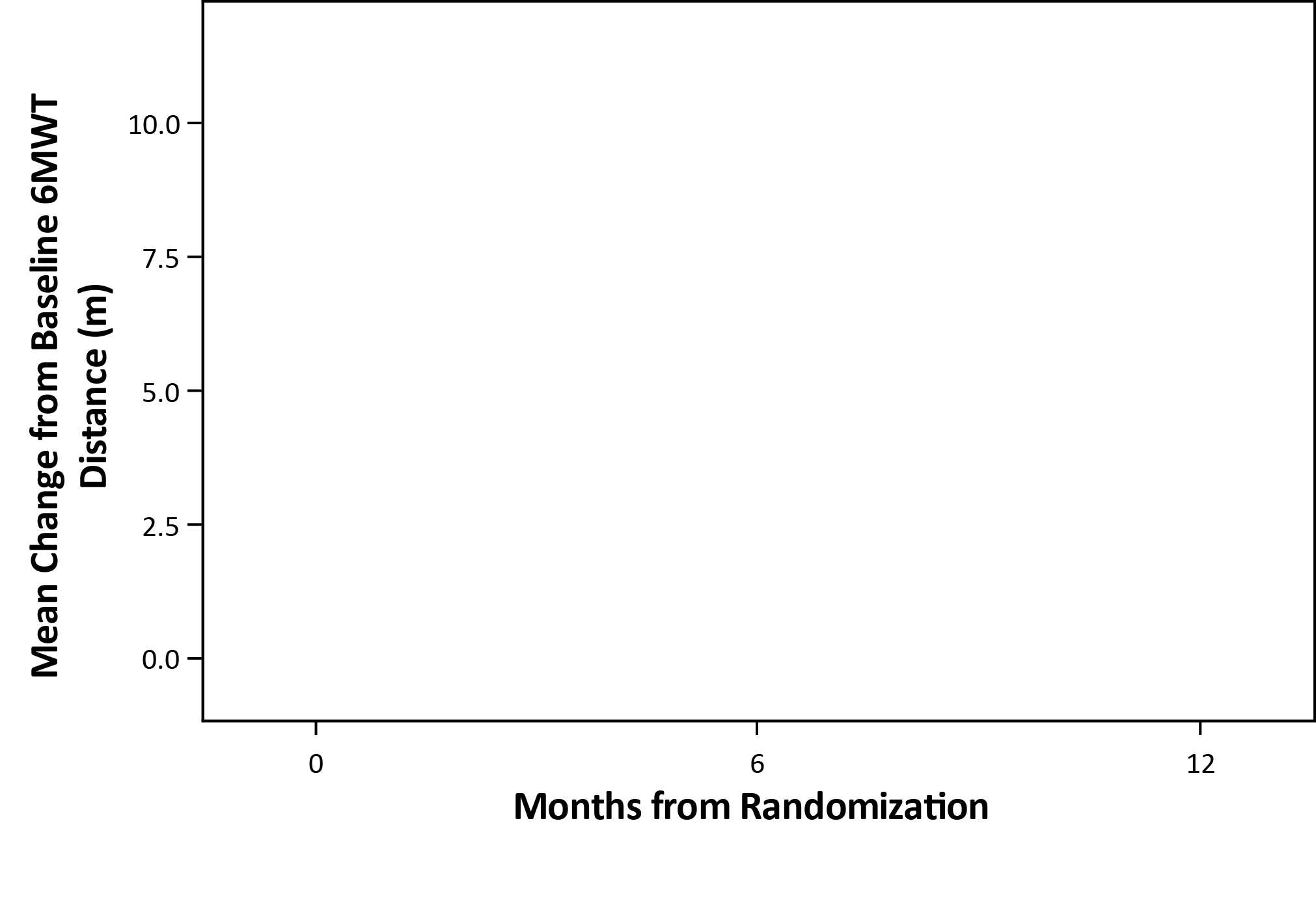 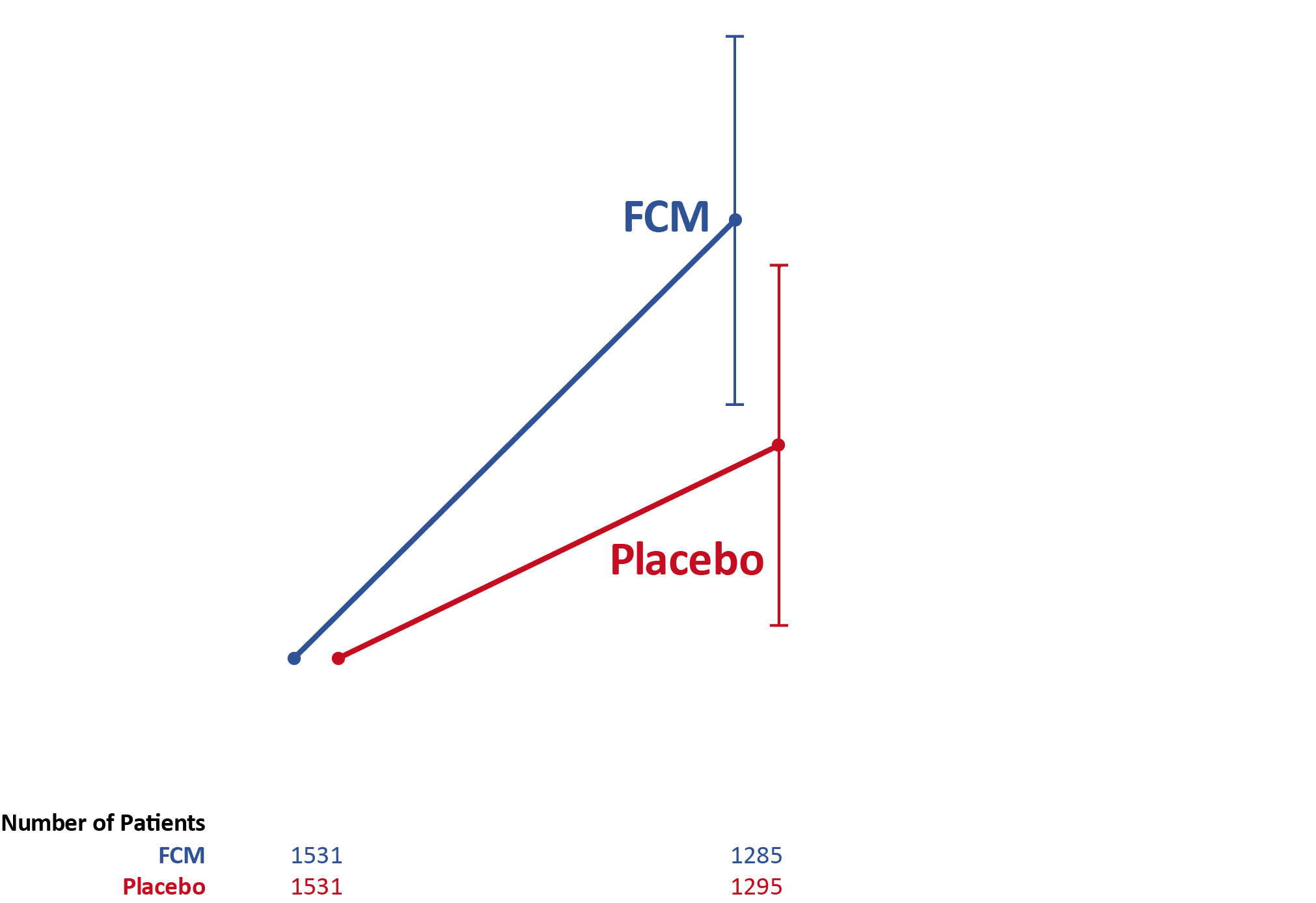 Pre-specified Responder AnalysisChange in 6-minute walk distance
≥24% increase in the Odds of Response with FCM
Safety: Treatment Emergent AEs
TEAEs
Percentage of Patients
Placebo
FCM
FCM
Placebo
Placebo
FCM
Hypophosphatemia (N=1)
Unrelated to study drug (PI assessment); resolved and study drug was continued 
Angioedema (N=2)
1 probably related to study drug (PI assessment) - facial edema of moderate severity; resolved in hours with oral therapy 
Hypersensitivity (N=5) 
3 probably related to study drug (PI assessment) - 1 of these being severe; all patients recovering
[Speaker Notes: complement activated-related pseudo-allergy (CARPA), or other non-IgE mediated mechanisms of complement activation
https://jamanetwork.com/journals/jamanetworkopen/fullarticle/2790508]
Summary
HEART-FID is the largest study to assess the long-term safety and efficacy of IV FCM in HFrEF + ID. 
Well-powered for the primary and top secondary endpoint.
FCM appeared safe and resulted in modest improvement for the hierarchical endpoint of all-cause mortality, HF hospitalizations and 6-MWD.
This did not achieve the pre-specified statistical significance level based on a higher US regulatory threshold (P=0.019 with specified level of 0.01).
While the observed differences in the primary endpoint were driven by the wins in death, the other components contributed to a larger proportion of decisions in the analysis.

The totality of evidence with IV FCM from prior studies assessing symptomatic and functional status endpoints combined with clinical outcomes studies including HEART-FID, show overall safety and clinical benefits of IV FCM in HFrEF with ID.
Thank you!HEART-FID Investigator Teams, Sponsor, DSMB & Participants
STEERING COMMITTEE, SPONSOR, KCR AND DCRI COORDINATING CENTER
AF Hernandez, MD (PI); RJ Mentz, MD (Clinical Lead); J Butler, MD; CG De Pasquale, MBBS; JA Ezekowitz, MBBCh; GD Lewis, MD; E O’Meara, MD; P Ponikowski, MD; RW Troughton, MBChB; YW Wong, MBBS; 
R Adamczyk, PharmD; D Aguilar; J Bambrick; N Blackman, PhD; K Moriarty; A Secci, MD; T Storie, MD; 
S Califf; AP Ambrosy, MD; D Blythe; S Carlino; B Franklin-Goode; J Garg; J Harrington, MD; P Lavender; S Mangum, RN; L Perkins; MD Samsky, MD; She L, PhD; D Stournaras; C Wilson; D LeLoudis; F Rockhold, PhD. 
KCR: K Lange; S Iesipov; S Wojcik. 
DCRI CEC: WS Jones, MD (CEC Co-PI); A DeVore, MD (CEC Co-PI).
DATA AND SAFETY MONITORING BOARD 
K Mahaffey, MD (DSMB Chair); D DeMets, PhD; S Goodman, MD, MSc; Barry Greenberg, MD; Marvin Konstam, MD.
COLLABORATORS
CVC: T Temple; C Gubbels. SAHMRI: L Griffith; J Butters; D Sacca. GLCC: C Alsweiler; H White.
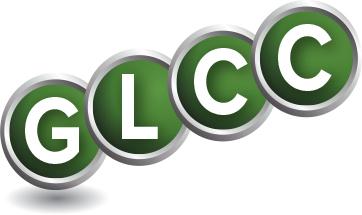 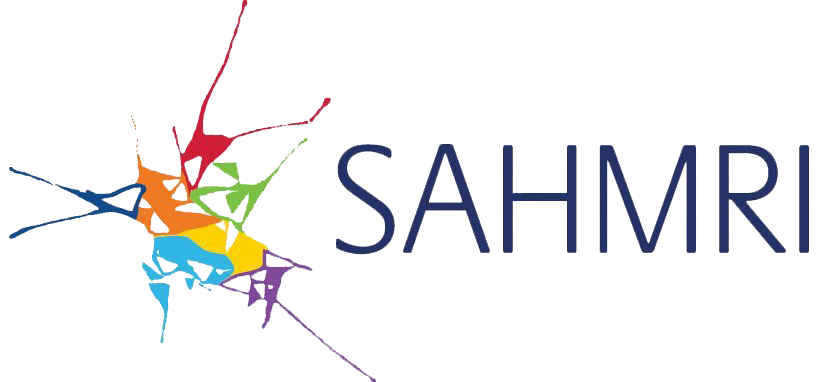 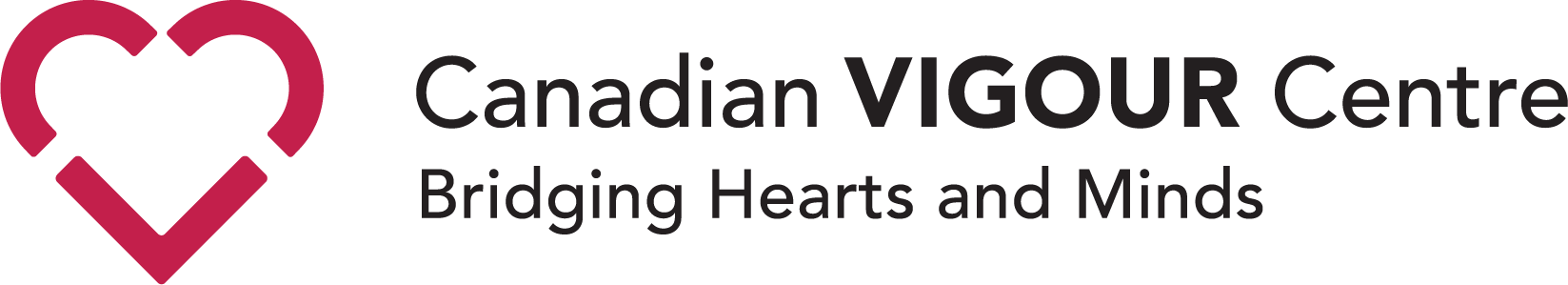 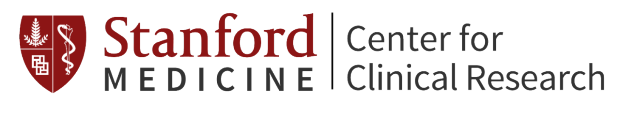 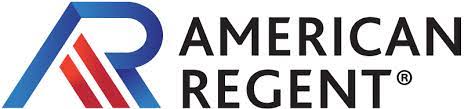 Simultaneous Publication
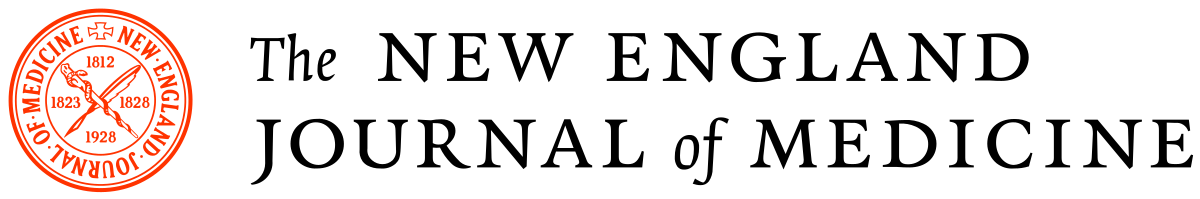 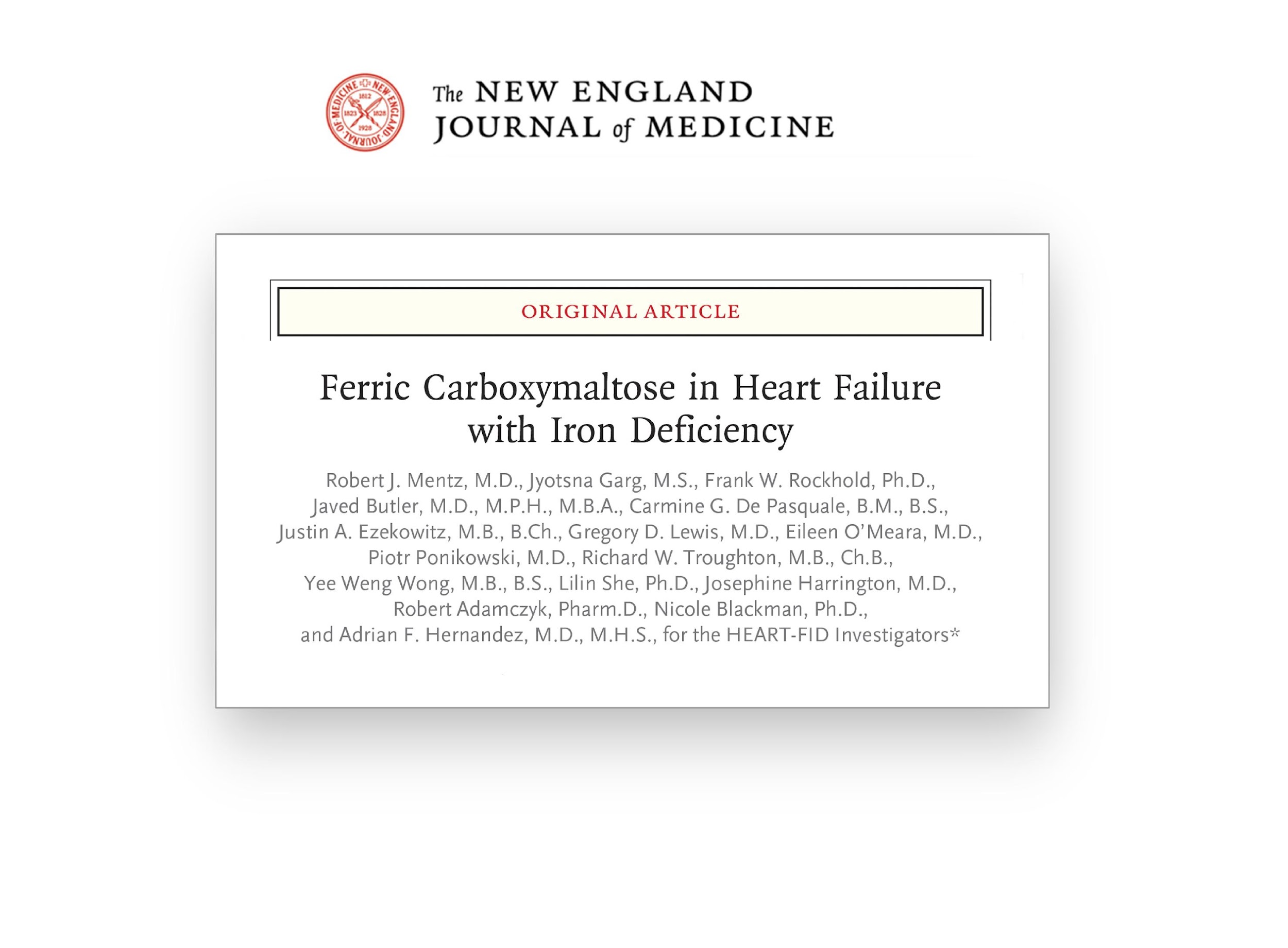